JUMBLED WORDS
Look and rewrite
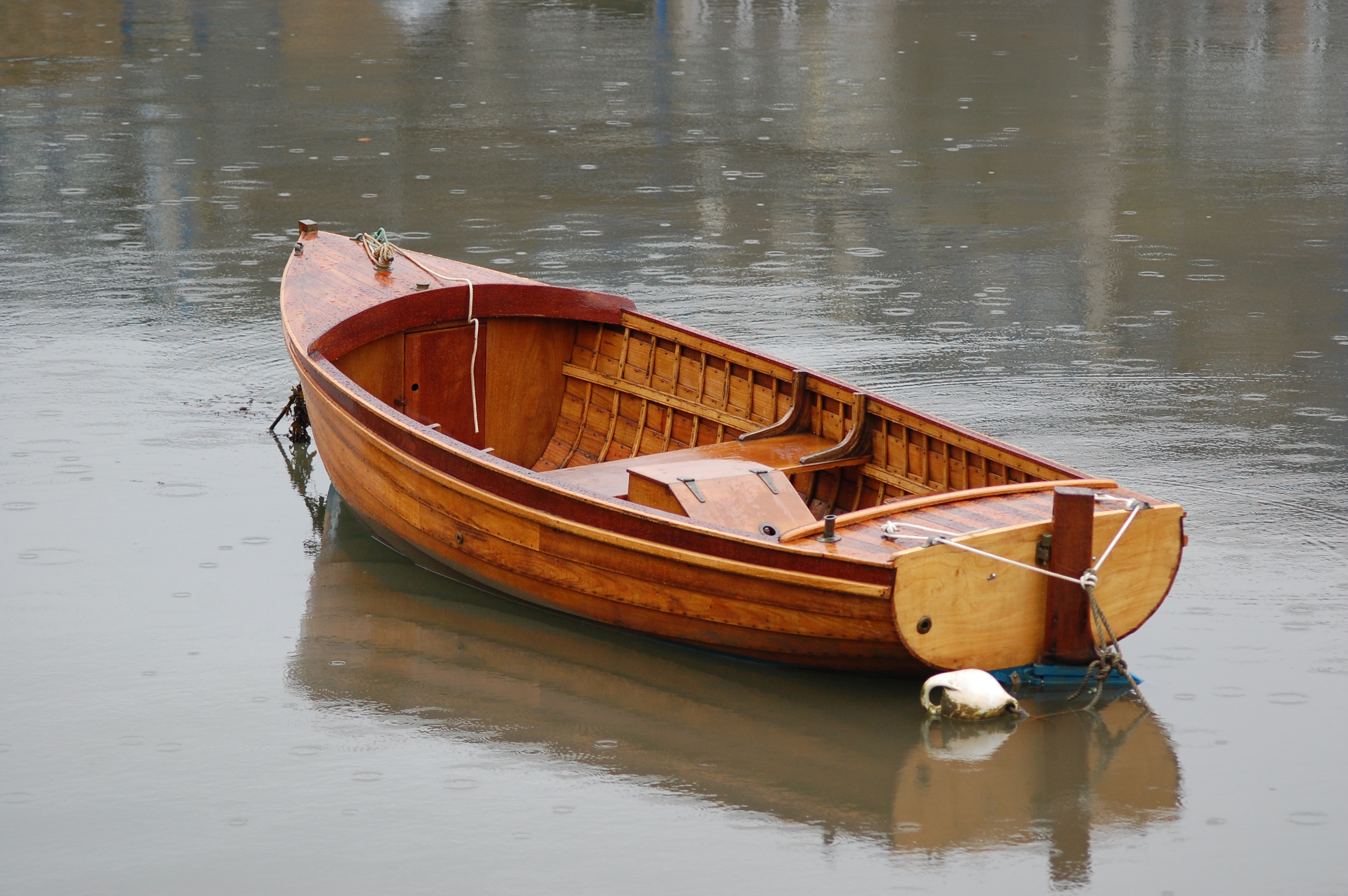 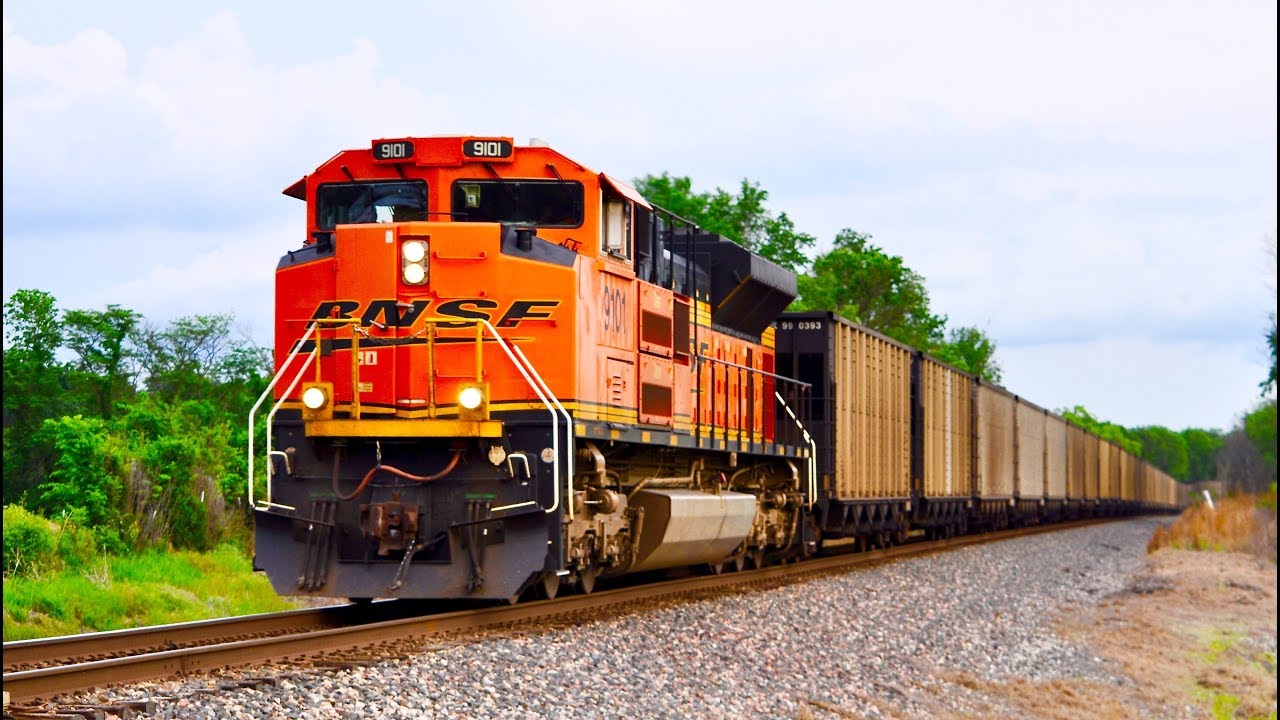 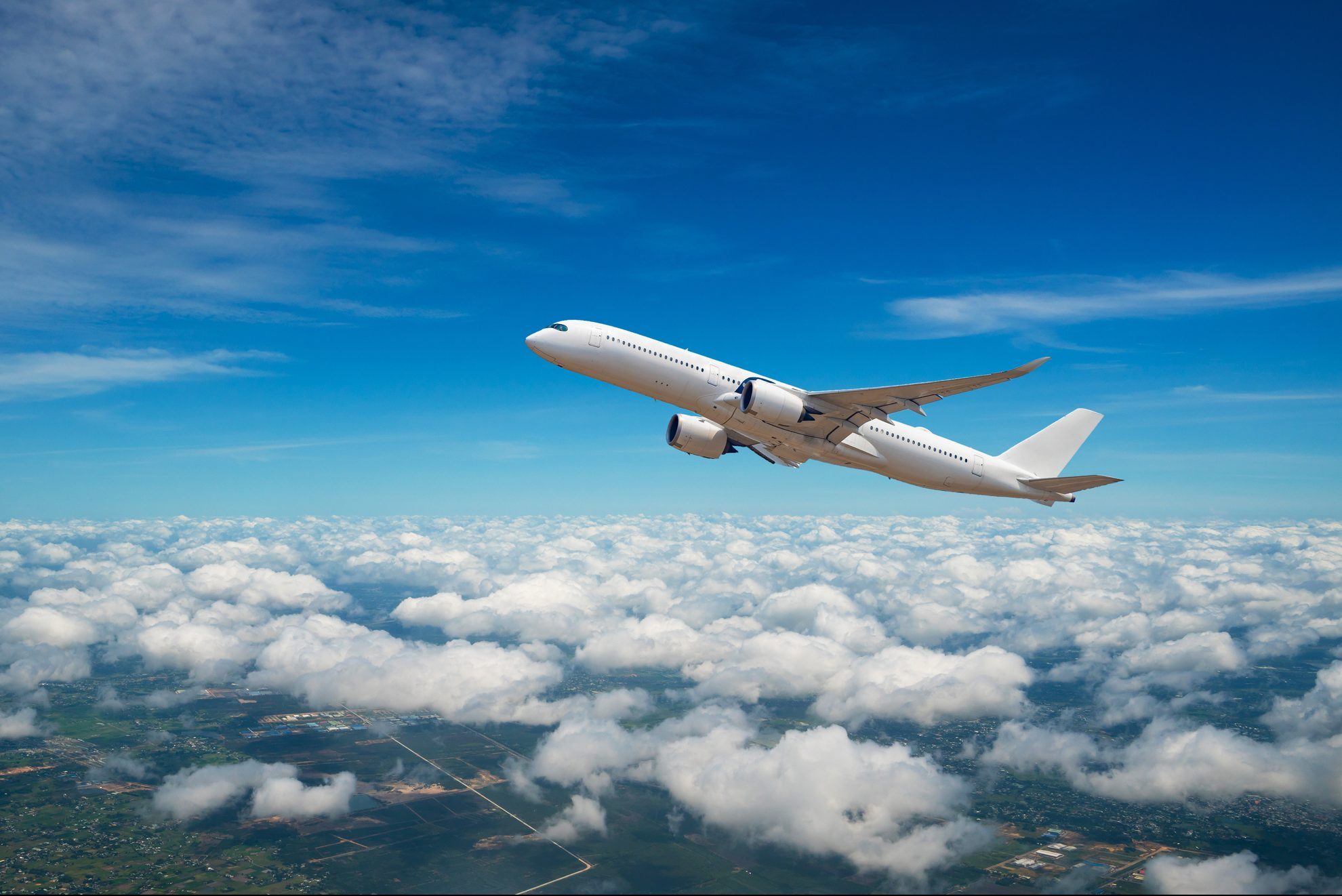 OTBA
ITANR
NPEILARA
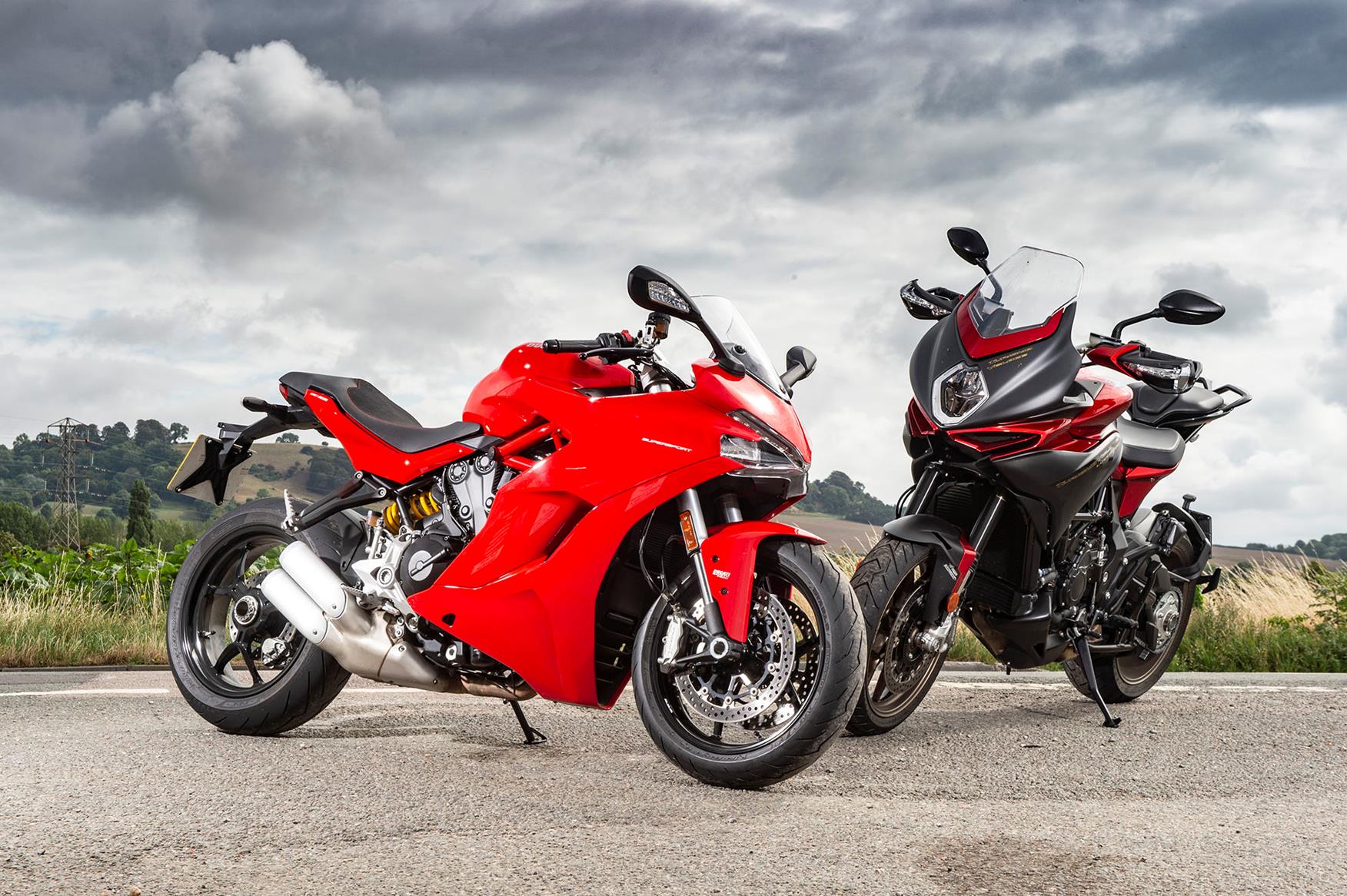 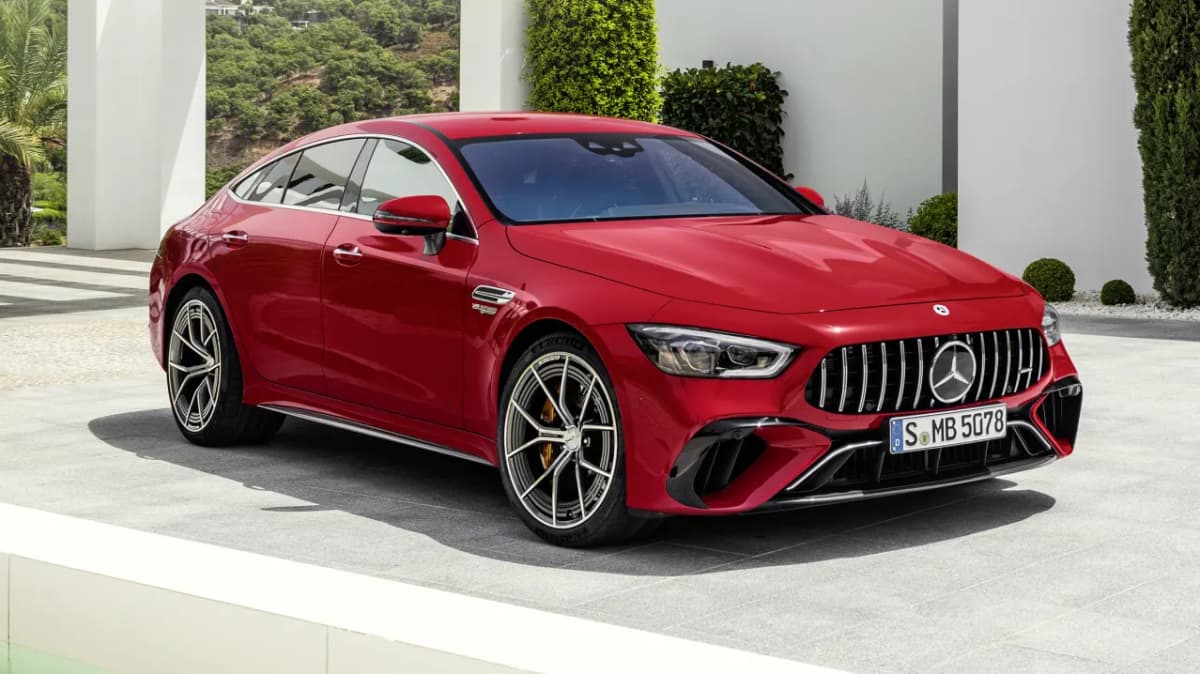 ARC
OTMIROEKB
MEANS OF TRANSPORT
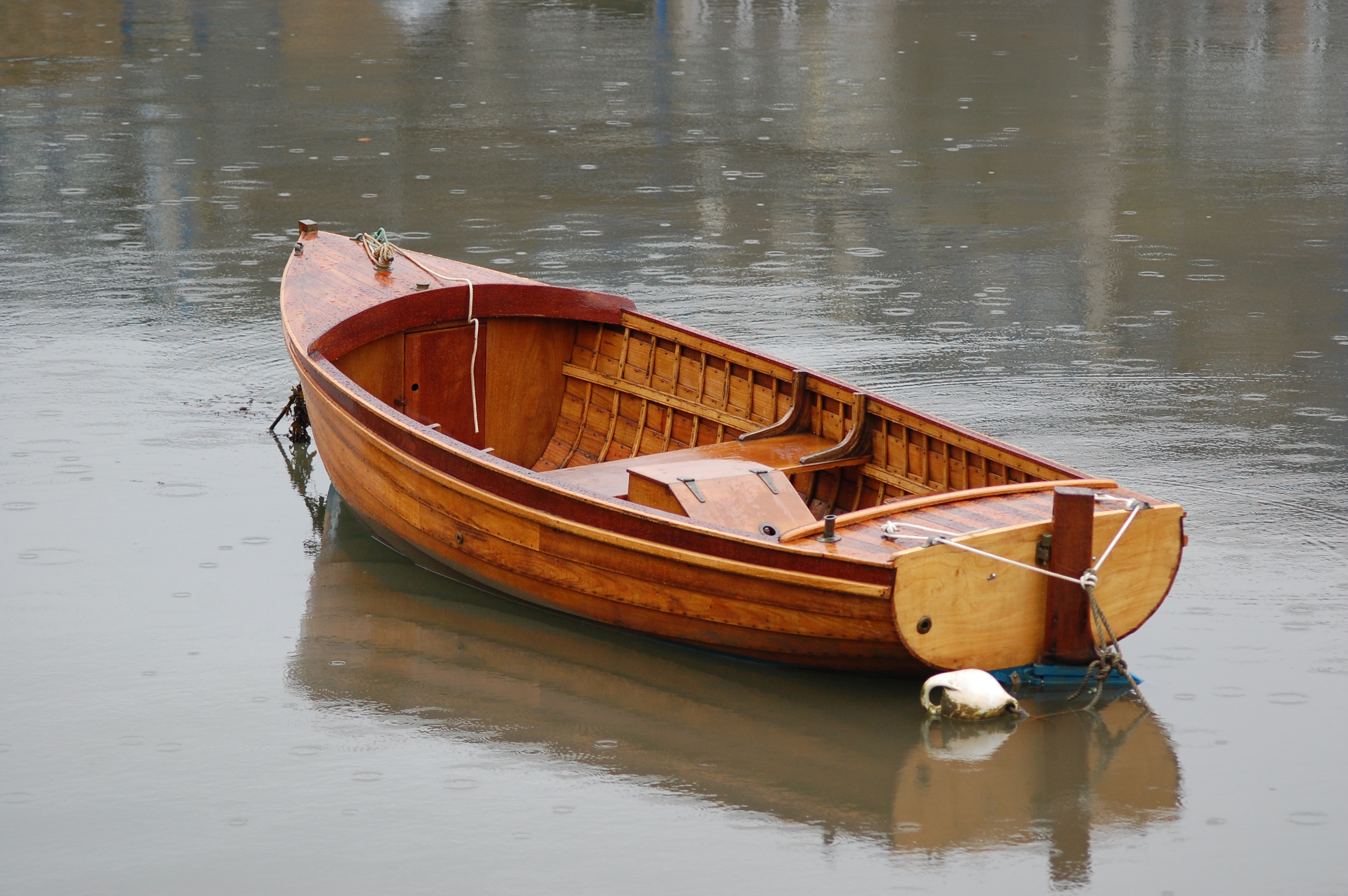 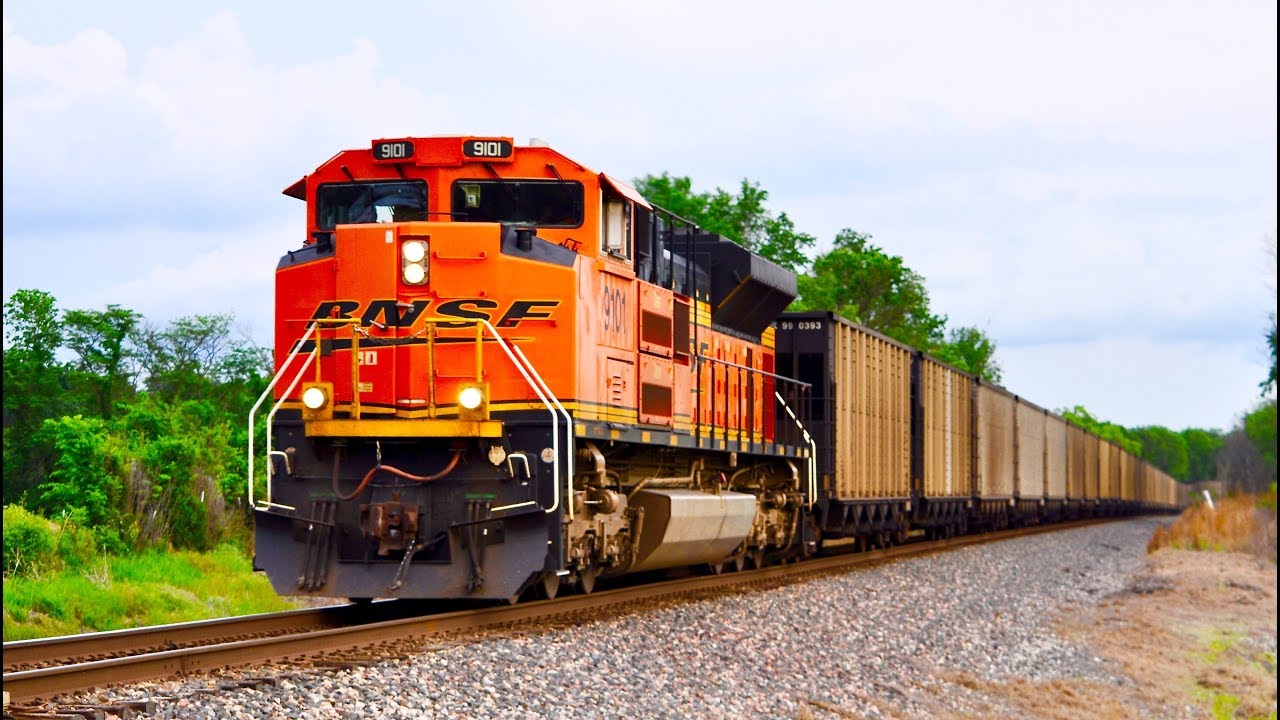 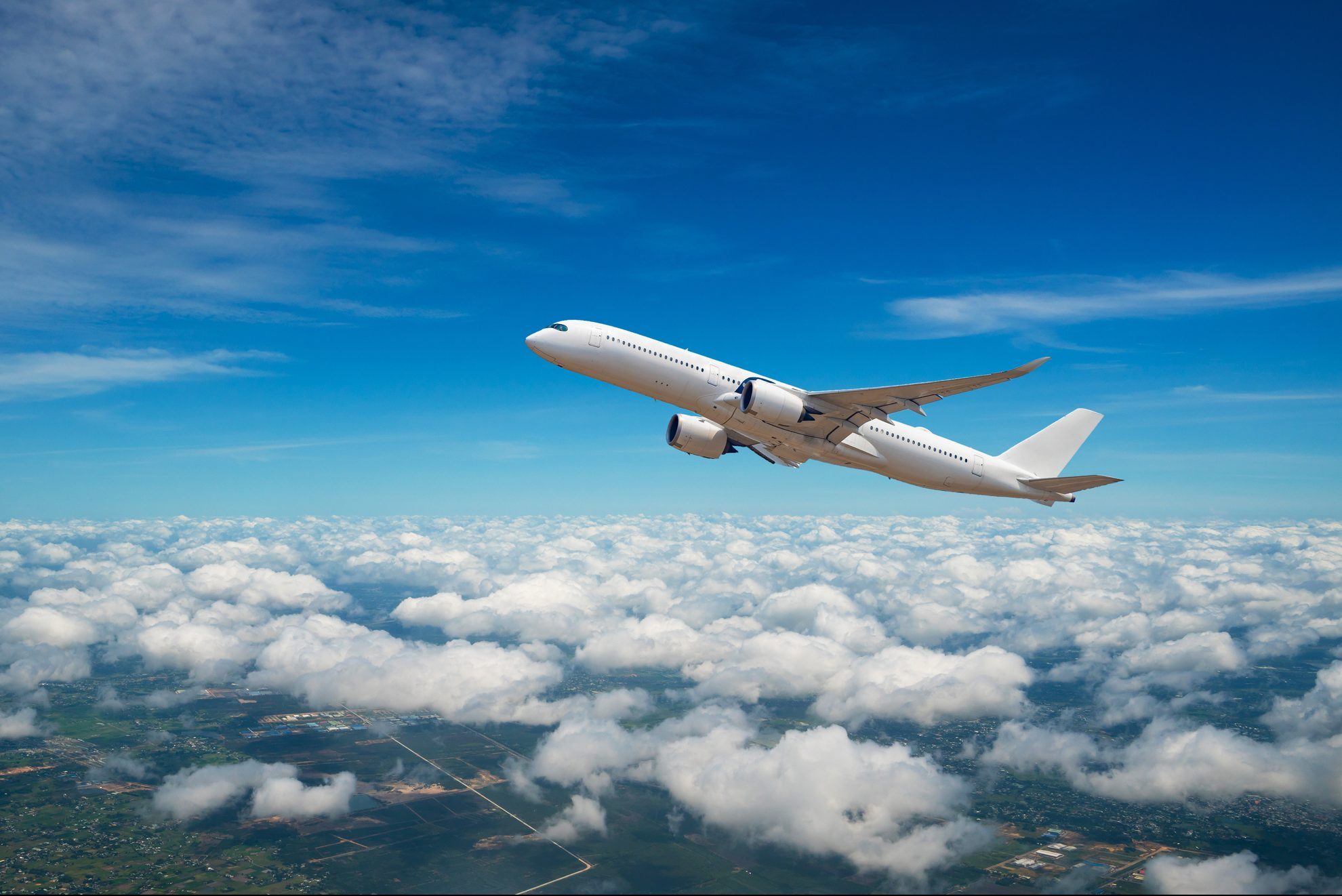 BOAT
AIRPLANE
OTBA
ITANR
NPEILARA
TRAIN
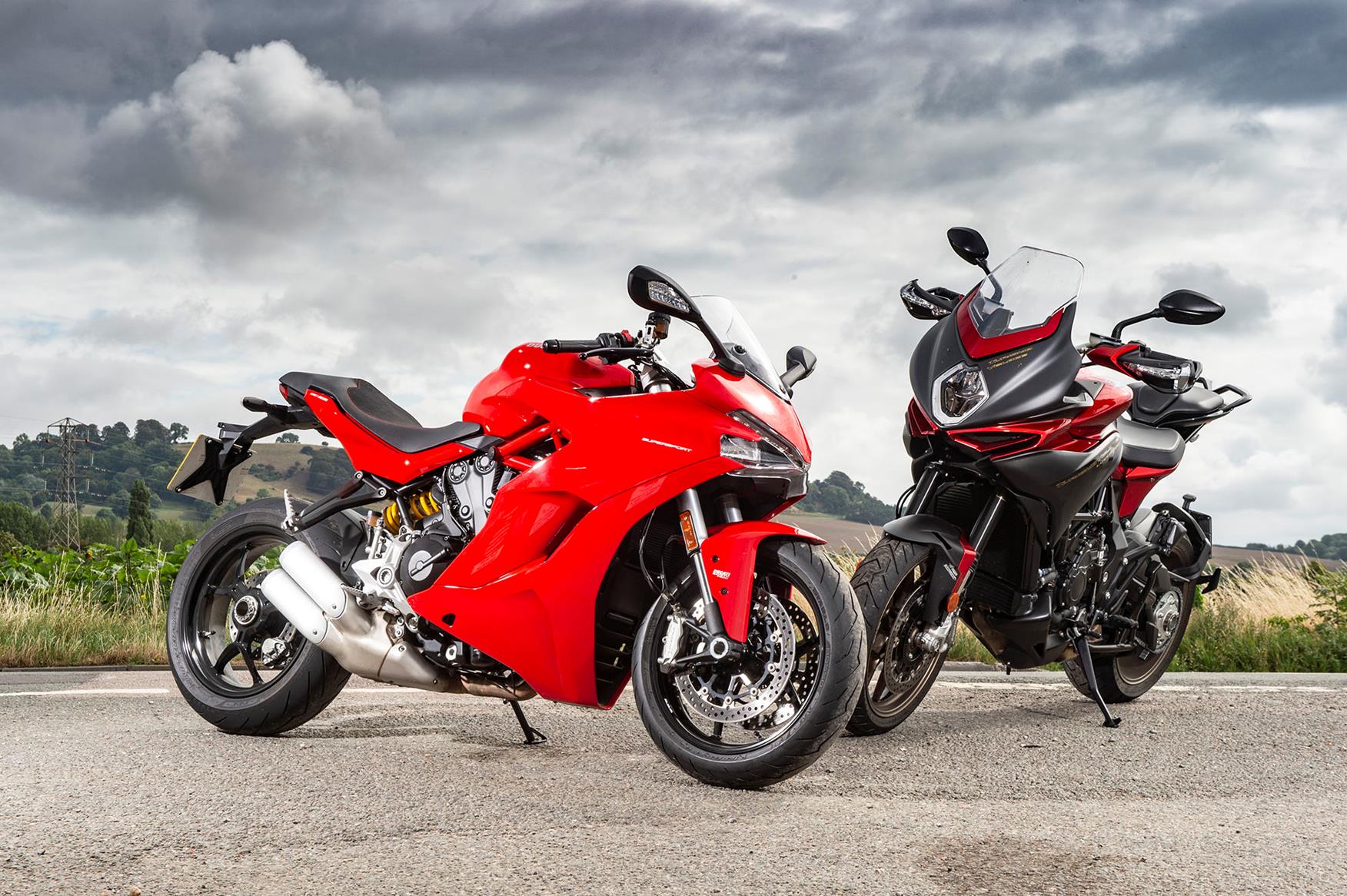 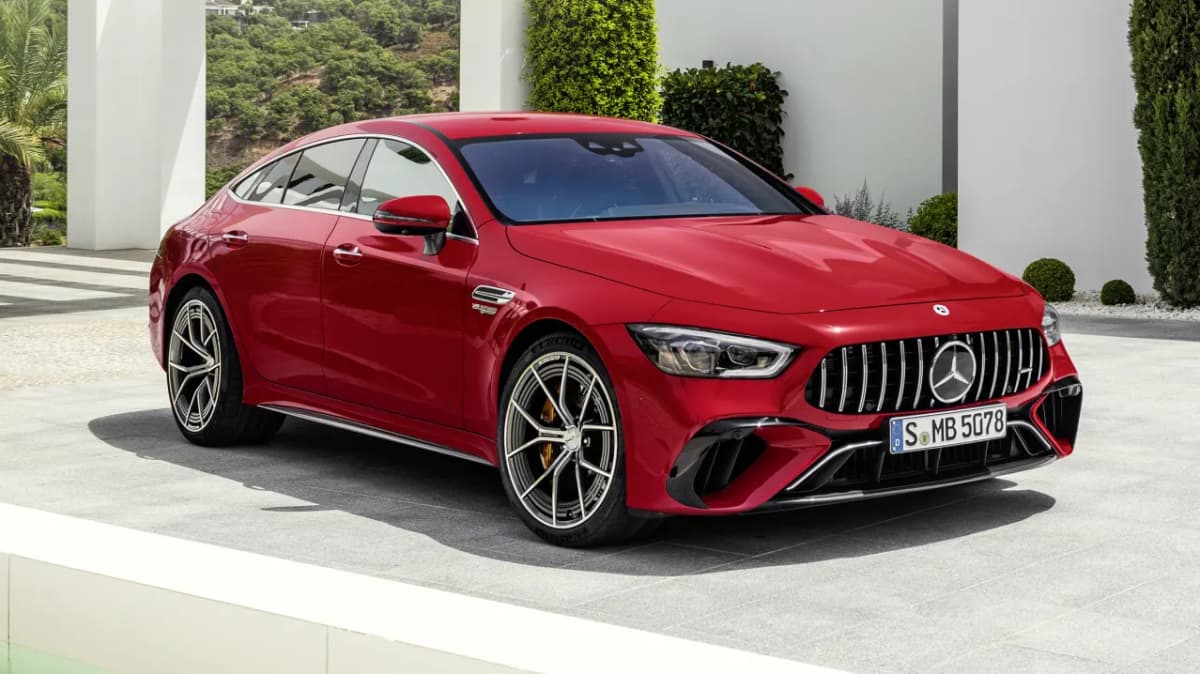 ARC
CAR
MOTORBIKE
OTMIROEKB
UNIT 7: TRAFFIC
LESSON 2:
A CLOSER LOOK 2
Objectives
By the end of the lesson, students will be able to:
VOCABULARY
use the verbs going with means of transport
read the road signs
PRONUNCIATION
pronounce and recognize the sounds /aɪ/ and /eɪ/
1
NEW WORDS
New words
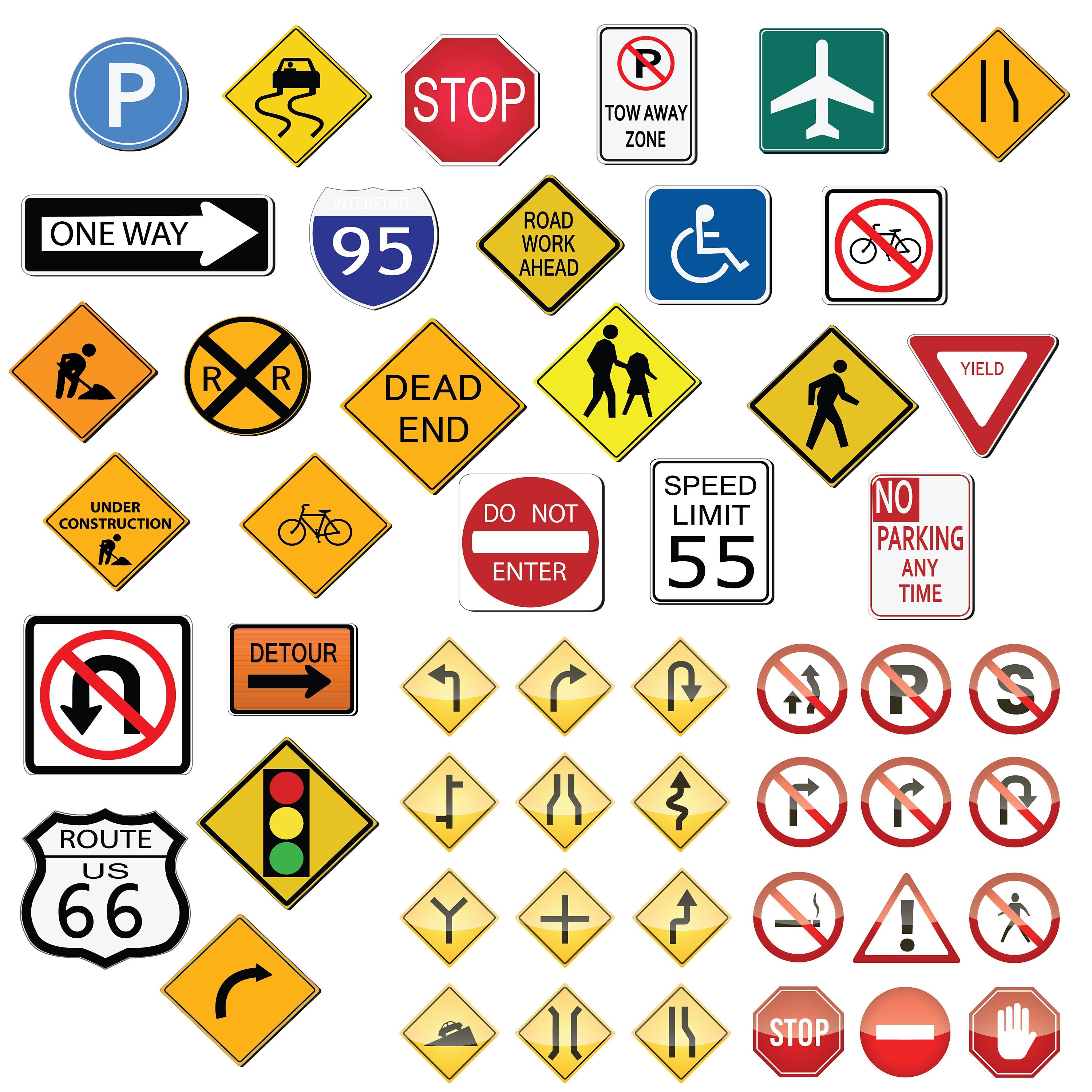 road sign (n)
/ˈrəʊd saɪn/
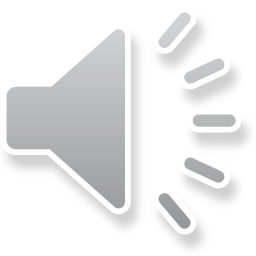 biển báo giao thông
New words
cycle lane (n)
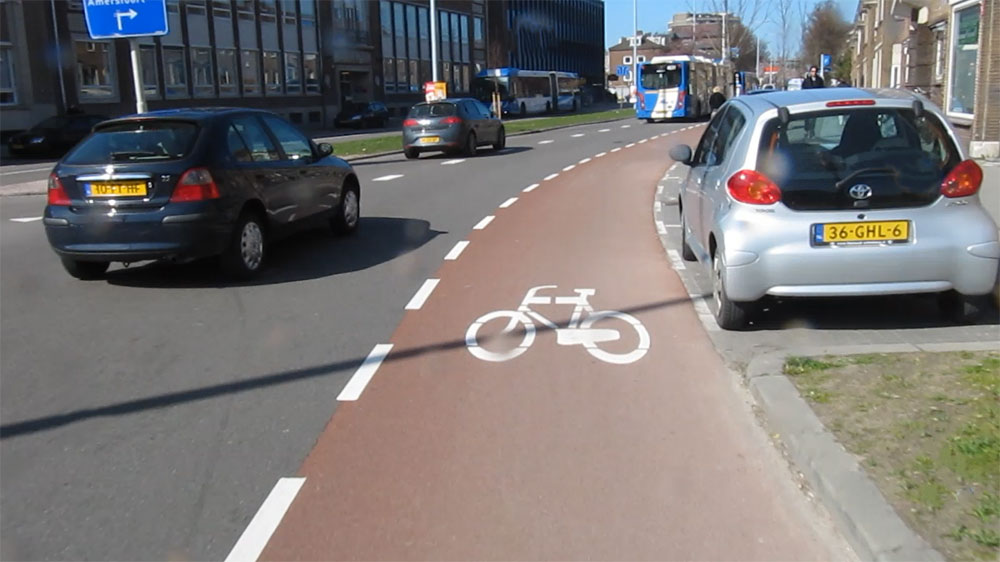 /ˈsaɪkl leɪn/
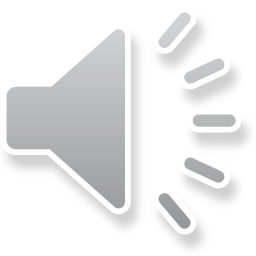 làn đường 
dành riêng cho xe đạp
New words
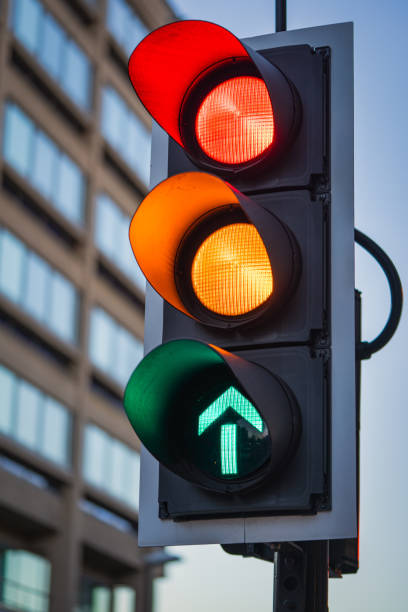 traffic light (n.phr.)
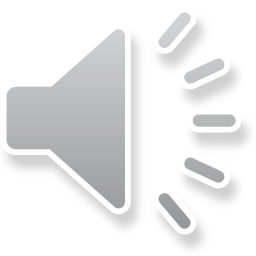 /ˈtræfɪk laɪt/
đèn giao thông
New words
DO YOU SAY?
ride a car? 
ride a bicycle?
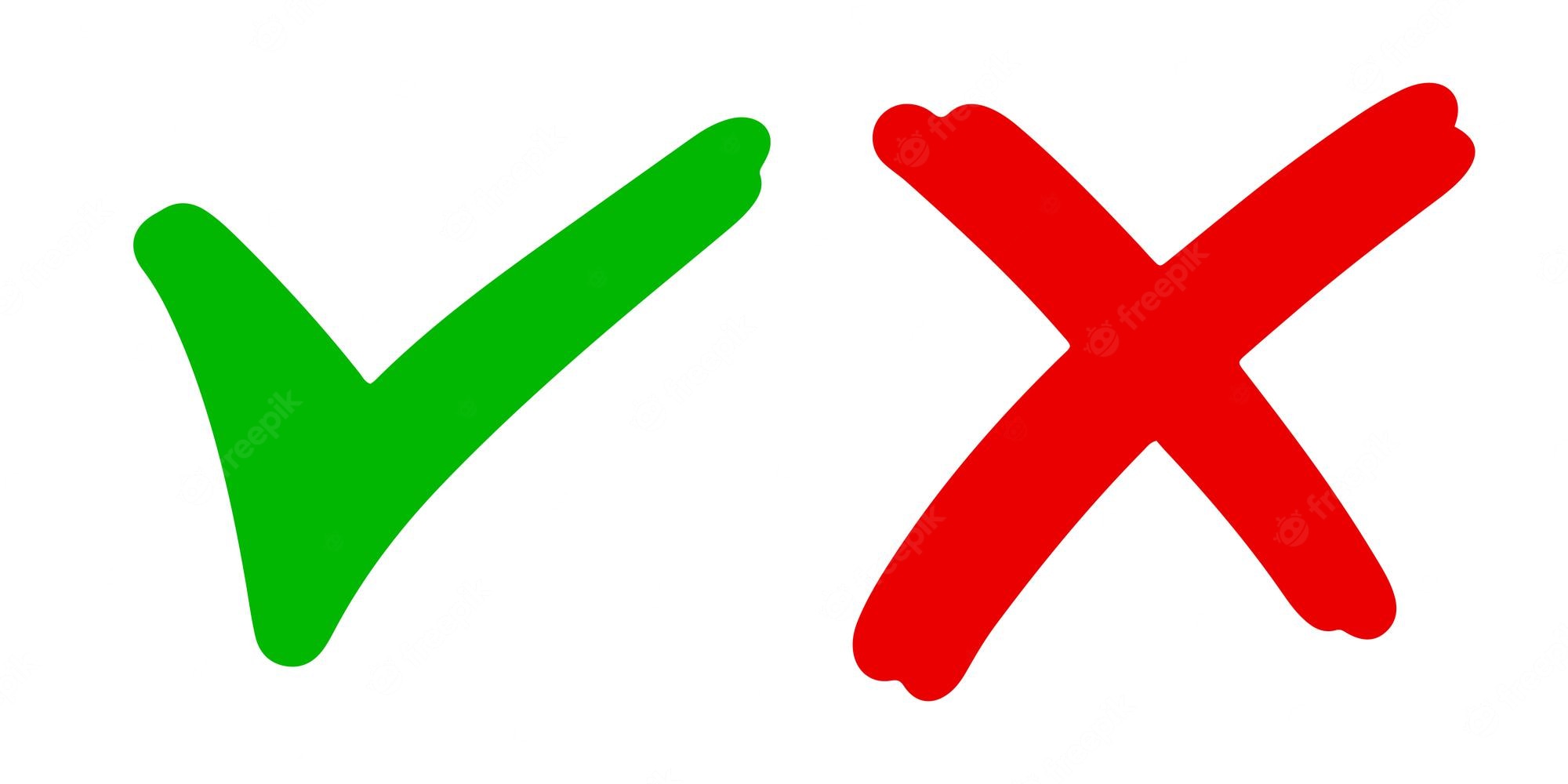 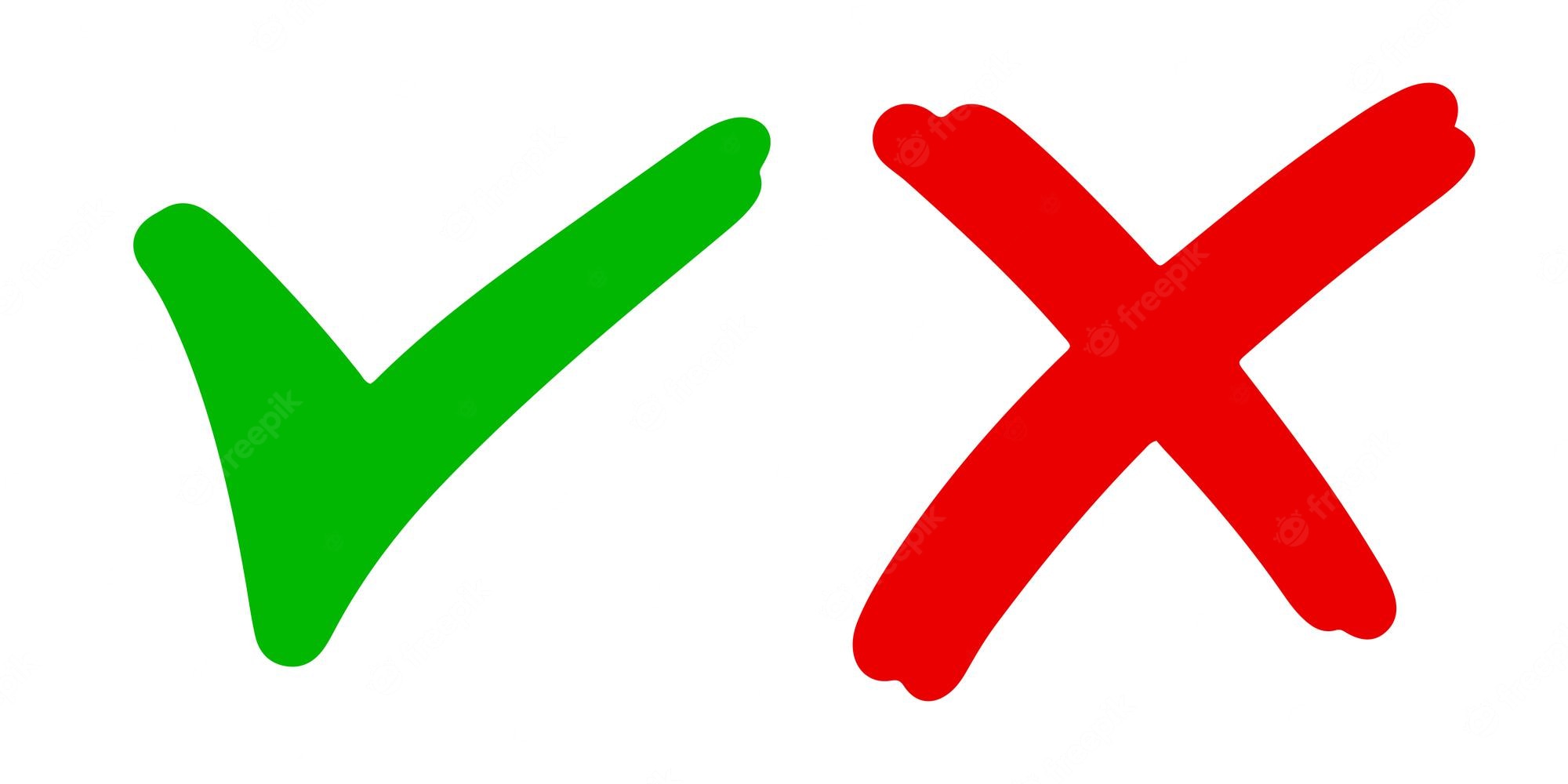 What about the others?
Ex 1. Match A with B (P.74)
A
B
1. ride
a. a car
2. drive
b. a boat
c. a bike
3. sail
d. by air
4. go
5. travel
e. on foot
Ex 1. Make your own sentences
A
B
Example: 
My father taught me how to ride a bike.
1. ride
c. a bike
2. drive
a. a car
3. sail
b. a boat
4. go
e. on foot
5. travel
d. by air
Ex 2. Look and write the correct phrases.
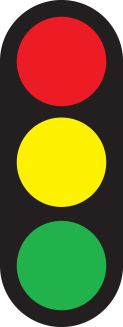 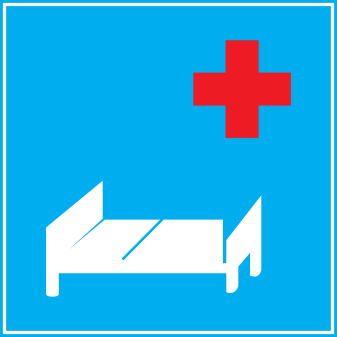 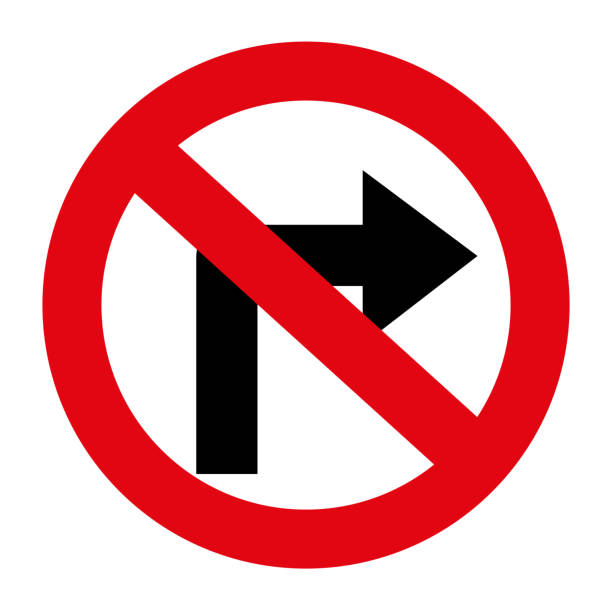 No right turn
Cycle lane
School ahead
Traffic lights
No cycling 
Hospital ahead
Hospital ahead
No right turn
Traffic lights
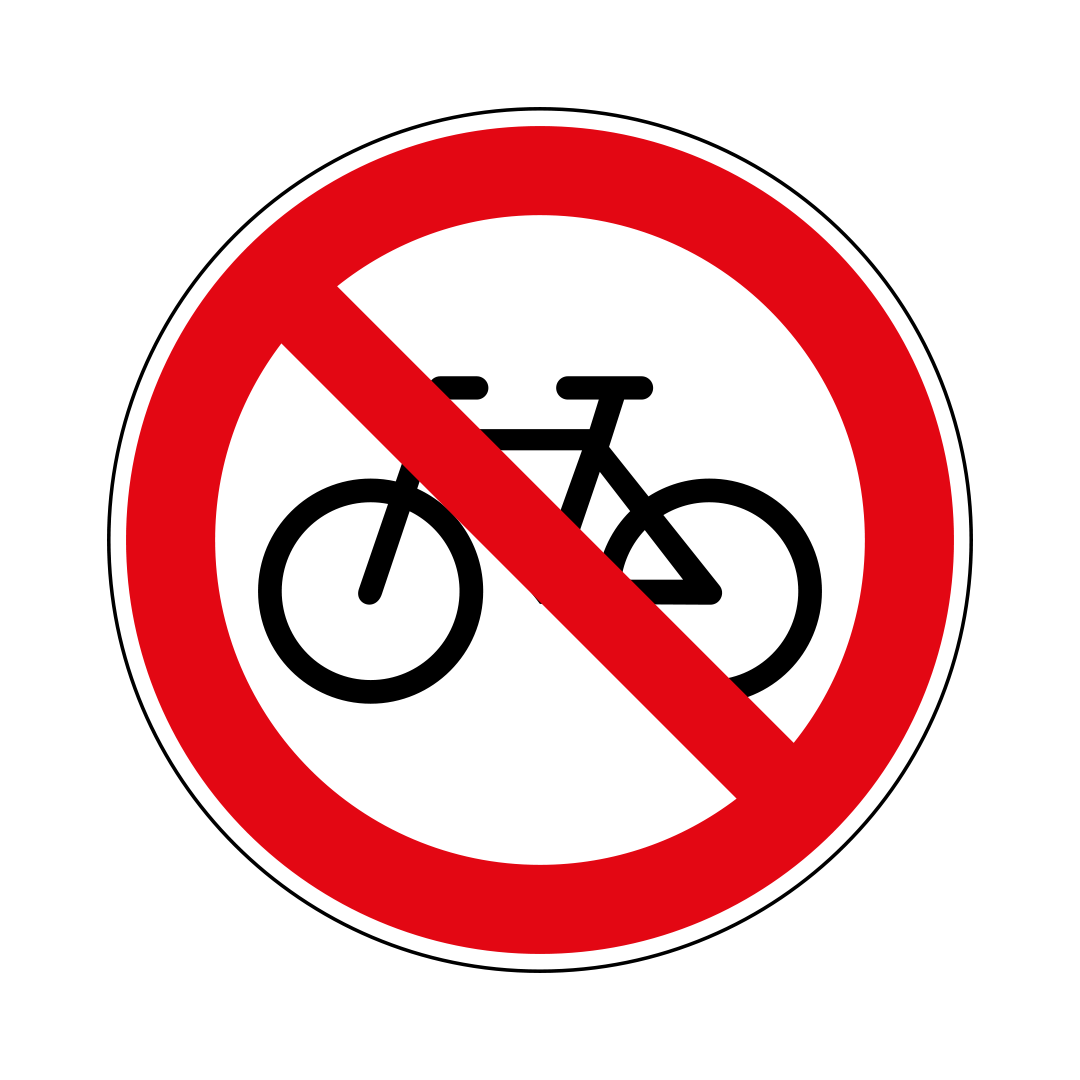 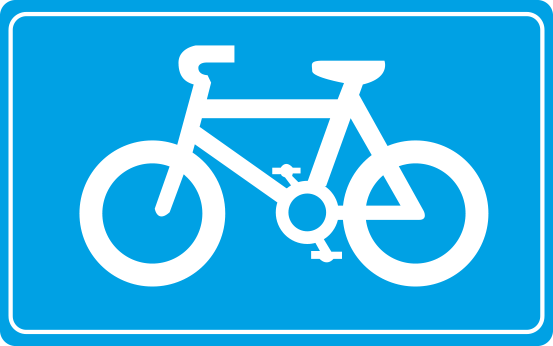 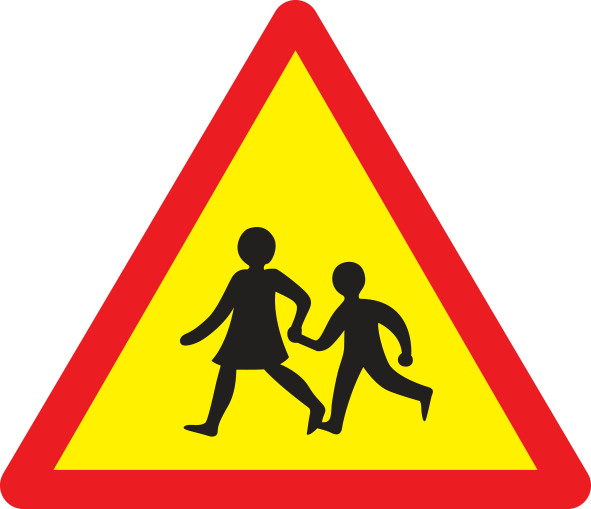 Cycle lane
No cycling
School ahead
Ex 3. Work in pairs. Take turns to say which of the signs in 2 you see on the way to school.
On my way to school, there is a hospital, so I see a “hospital ahead” sign.
On the way to school, there are crossroads, so I see several traffic lights.
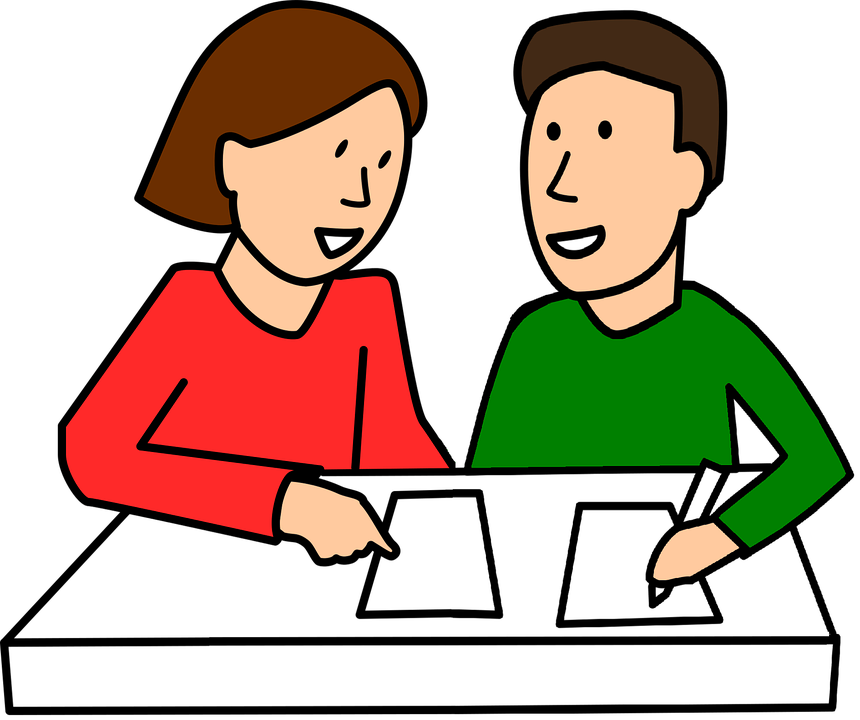 Guess the words
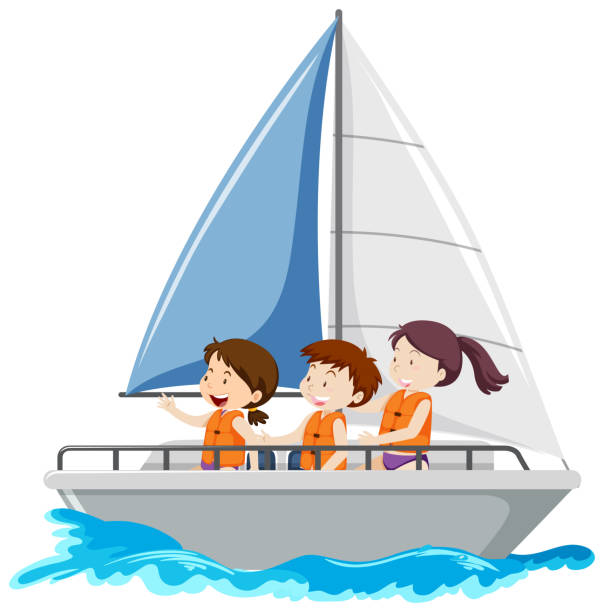 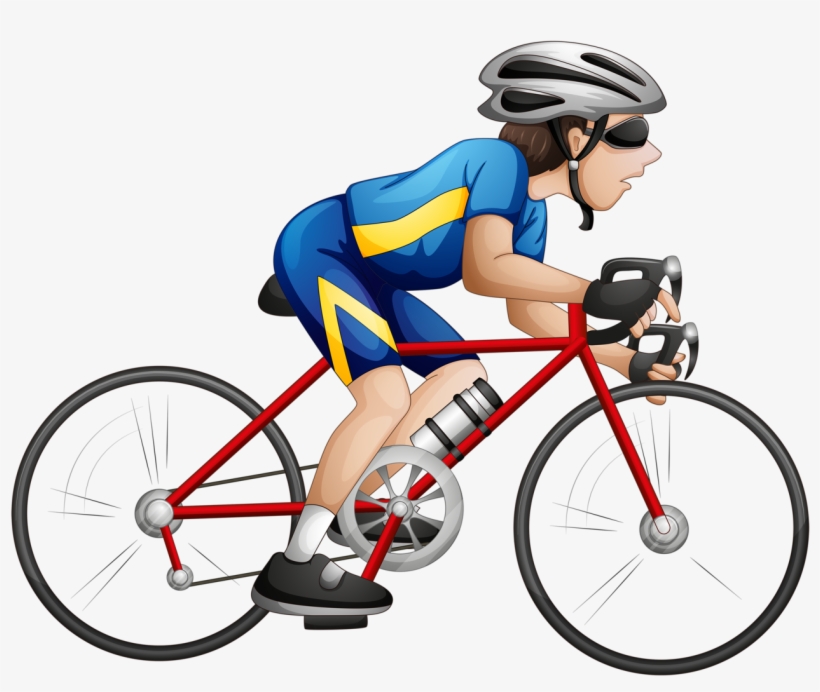 y
s_ _l
c_cle
a
i
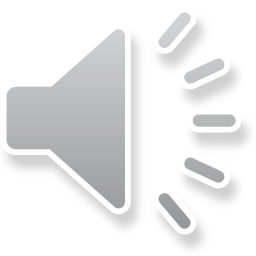 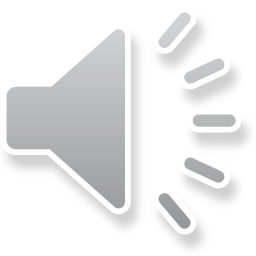 /eɪ/
/aɪ/
2
PRONUNCIATION
/aɪ/
/eɪ/
Watch and repeat
Ex 4. Listen and repeat. Pay attention to the sounds /aɪ/ and /eɪ/.
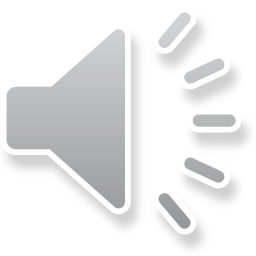 Ex 5. Underline the words with the sound /aɪ/ and circle the words with the sound /eɪ/.
1. The bus station is far from my house.
2. Remember to ride your bike carefully.
3. We must obey traffic rules for our safety.
4. You have to get there in time for the train.
5. Don’t ride on the pavement.
Ex 5. Listen, check and repeat.
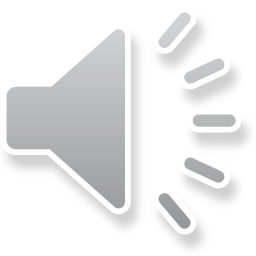 1. The bus station is far from my house.
2. Remember to ride your bike carefully.
3. We must obey traffic rules for our safety.
4. You have to get there in time for the train.
5. Don’t ride on the pavement.
RECAP
01
My house is far from school, so I have to ____ a bike to school.
A. drive 	B. sail 		C. ride
02
What is the sign?
Hospital ahead 
No right turn
No cycling
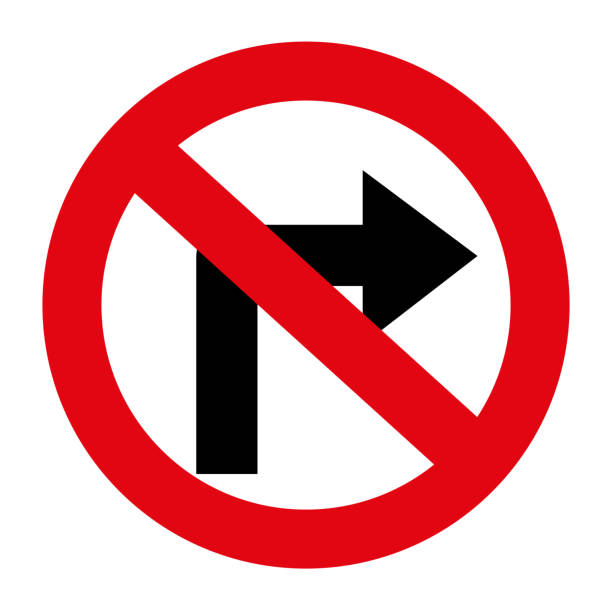 02
Choose the word pronounced different.
A. ride		B. bike 		C. city
THANKS!
Do you have any questions?